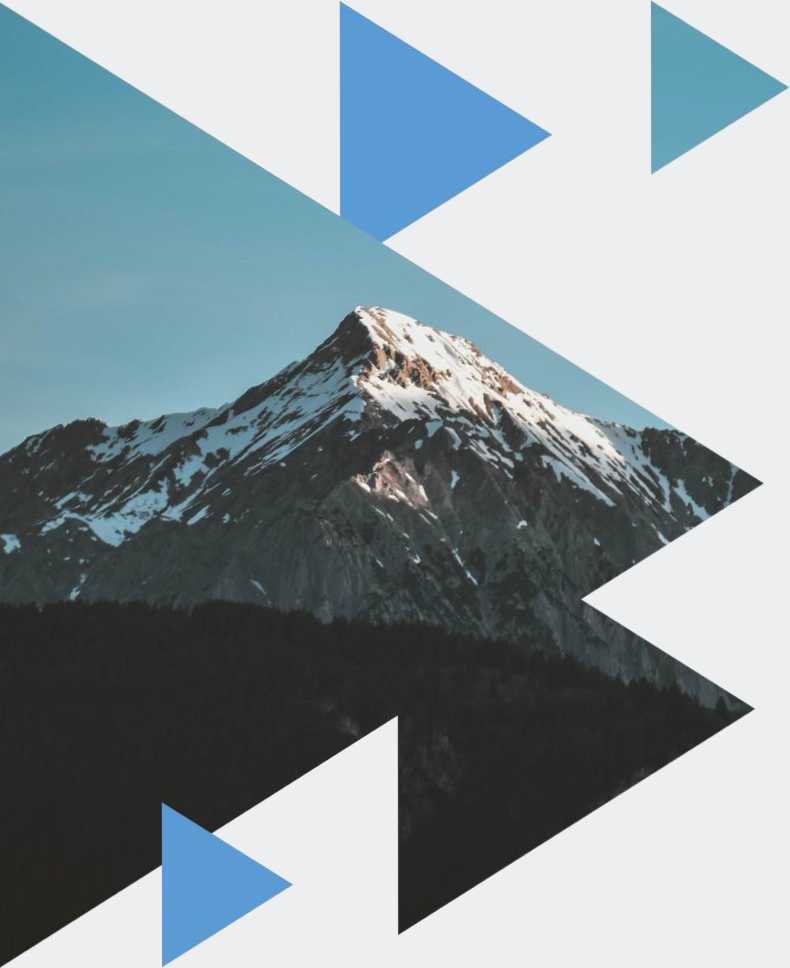 2 0 2 2
洁净室检测基础知识
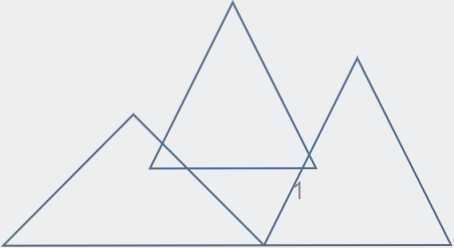 目
CO
录
NTENTS
］洁净室定义
］洁浄室检测基础了解
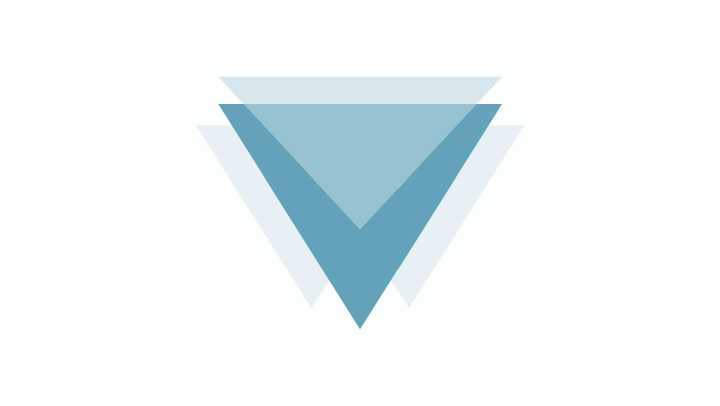 01
02
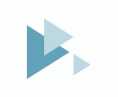 2
洁净室定义
洁净室(Clean Room),亦称为无尘室或清净室。它是污染控制的基础。没有洁净室，污染敏
感零件不可能批量生产。在FED-STD-2里面，洁净室被定义为具备空气过滤、分配、优化、构造 u , 材料和装置的房间，其中特定的规则的操作程序以控制空气悬浮微粒浓度，从而达到适当的微粒洁
净度级别。
洁净室是指将一定空间范围内之空气中的微粒子、有害空气、细菌等之污染物排除，并将室内之
温度、洁净度、室内压力、气流速度与气流分布、噪音振动及照明、静电控制在某一需求范围内,
而所给予特别设计之房间。亦即是不论外在之空气条件如何变化，其室内均能俱有维持原先所设定
要求之洁净度、温湿度及压力等性能之特性。
3
02
洁净室检测基础了解
4
什么是洁净室
洁净室主要就是将一定空间范围内的空气中的微粒子、有害空气、细菌等污染物排除，并将 室内的温度、洁净度、室内压力、气流速度与气流分布、噪音振动及照明、静电控制在某一需求 范围内，以保证产品可以在稳定良好的环境下生产和制造。
达到要求的这样一个稳定生产环境即称为无尘车间，也叫洁净厂房、洁净室(Clean Room)、 无尘室。无论外部条件怎么变化，其室内均能维持符合原先设定要求的洁净度、温湿度及压力等 性能。
5
为什么要做洁净室检测？
洁净车间是对空气密度和湿度等环境有着严格要求的车间，因此在使用过程中需要经常检测
其空气质量度，这样才能保障其正常使用；
洁净室（区）投入运行后，为了检测其综合性能是否可以做到始终符合设计要求、标准规范
的规定和满足业主的产品生产质量要求，需对洁净室（区）进行监测和定期性能测试。
6
洁净室多久需要检测            
为了保证洁净车间或洁净区运行中始终符合要求，洁净车间（区）检测的基本内容包含空气洁净
度等级、静压差和风速、风量的测定。《洁净厂房设计规范》规定:空气洁净度等级W5微米尘粒，
空气洁净度等级测试最长时间间隔为6个月;空气洁净度等级＞5微米尘粒，空气洁净度等级测试最
长时间间隔为12个月;静压差和风量（风速）测试最长时间间隔为12个月.
由于各行各业的产品生产工艺或洁净车间的实际使用情况的不同，洁净车间（区）检测时不是所
有的检测项目都是必测的检测内容，应按具体洁净车间的实际情况，由业主与检测单位协商确定，
洁净车间（区）洽商选择的测试要求如下:过滤器泄漏、气流流型、自净时间、污染泄漏、照度、微
振的最长检测间隔时间为24个月;温度、相对湿度、噪声的最长检测间隔时间为12个月。
7
洁净室检测范围及依据
检测范围：洁净室空气洁净度等级检验评定、工程竣工验收的检测，综合性能全面评定及定期综合性能检测三大类；对应企
业包括食品洁净室、保健品净化车间、化妆品洁净工程、桶装水百级灌装车间、
电子产品洁净生产车间、GMP净化车间、医院
手术室、动物实验室、生物安全实验室、生物安全柜、超净工作台、无尘车间、
无菌车间等。
检测项目：洁净间的尘埃粒子数、沉降菌、浮游菌、压差、换气次数，风速、新风量、
照度、噪声、温度、相对湿度等。
参照检测标准:
《洁净厂房设计规范》GB50073-2001
1
《医院洁净手术部建筑技术规范》GB 50333-2002
2
《生物安全实验室建筑技术规范》GB 50346-2004
3
《洁净室施工及验收规范》GB 50591-2010
4
《医药工业洁净室（区）悬浮粒子的测试方法》GB/T 16292-2010
5
《医药工业洁净室（区）浮游菌的测试方法》GB/T 16293-2010
6
《医药工业洁净室（区）沉降菌的测试方法》GB/T 16294-2010
7
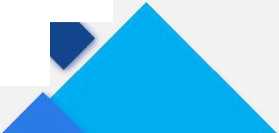 8
洁净室空气洁净度等级检验评定
洁净室的空气洁净度，应以下三种状态下检测：
空态测试：洁净室已竣工，净化空气调节系统已处于正常运行状态，室内没有工艺设备和生产人员的情况下边行测试。
静态测试：洁净室净化空气调节系统已处于正常运行状态，工艺设备已安装，室内没有生产人员的情况下进行测试。
动态测试：洁净室已处于正常生产状态下进行测试。
重点注意：洁净室空气洁净度等级评定，应以动态条件下测试的尘粒数为依据
9
洁净室空气洁浄度等级检验评定
空态、静态测试前的准备
1s应对洁净室及其净化空气调节系统进行彻底清洁。
2、采用光散射粒子计数器对高效空气过滤器进行检漏测试；
当粒子计数器读数为空气口大于或等于0. 5微米的尘粒超过3粒/分•升（或其穿透率大于0. 01%。）即认为该处有明显渗漏，必
须进行堵漏。
测试内容：
1、 总送风量、总回风量、新鲜空气量、排风量等；
2、 洁净室压力值；
3、 层流洁净室断面风速和气流流向；
4、 洁净工作区的洁净度；
5、 室内温度、湿度及其控制能力的调整测试；
6、 洁净室内噪声。
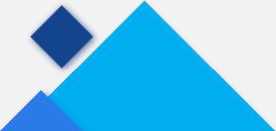 10
洁净室空气洁浄度等级检验评定
动态测试
在洁净工作区操作位置选择有代表性测点的气流上风向进行，测试方法同空态、静态测试。
11
工程竣工验收的检测
《洁净室施工及验收规范》中明确规定，竣工验收在对各分部工程作外观检查、单机试运转、系统联合试运转，空态或静
态条件下的洁净室性能检测和调整以及对有关的施工检查记录合格后进行。
12
综合性能全面评定及定期综合性能检测
综合性能全面评定：检测所用仪表必须合格有效。检测工作须在系统调整符合设计要求并运行至少24h后进行，而且，在 检测工作之前，必须对洁净室及净化空调系统再次进行全面彻底的清扫；完成相关检测后对洁净室（区）给出全面评估结 论。
定期综合性能检测：指根据《洁净厂房设计规范》规定的空气洁净度等级要求进行定时、定期的常规检测。
洁净室综合性能检测项目：
•密闭性检测；•气流流型；•高效过滤器检漏；•工作台表面细菌菌落总数；•温度和相对湿度；•风速
•风量（换气次数）；•静压差；•悬浮粒子数；•浮游菌；•沉降菌；•照度；•噪声；•定点监控。
13
洁净室洁净等级划分
洁净厂房设计规范等级划分如下表
一般来说，数值越小，代表净化级别越高。即百级〉千级〉万级〉十万级〉三十万级；
三十万级的洁净室与十万级洁净室在级别上并无区别，但三十万级洁净室洁净度要低;
根据《洁净厂房设计规范》等级划分，三十万级洁净室不能完全属于洁净室空间。
注:对于空气洁净度为100级的洁净室内大于等于5微米尘粒的计数，应进行多次采样，当其多次出现时，方可认为该测试数值是可靠的。
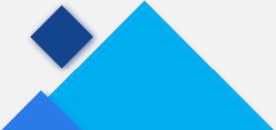 14
检测点布置及数据整理
检测布点：
⑴检测在洁净工作区内进行。当生产工艺无特殊要求时，取样高度宜为离地面1米。
⑵ 单向流(层流)洁净室测点总数不小于20点，测点间距为0. 5~2.。米，粒径大于或等于0. 5微米的尘粒数允许有
—个点超过。水平层流洁净室测点仅布置在第一洁净工作区内。
(3)乱流洁净室可按洁净面积小于或等于50平方米布置5个测点。
毎增加20 - 50平方米，增加3“5个测点。
数据整理
(1) 每个测点的数据整理应在测试仪器稳定运行的条件下连续三次采样，取其平均值，即为该点的实测数值。
(2) 对于大于或等于0. 5微米的尘粒数确定：层流洁净室取各测定点最大值，乱流洁净室取各测点的平均值。
15
检测点布置及数据整理
最低限度采样点数
注：表中的面积含义是：对于单向流（层流）洁净室，是指送风面面积，对于乱流洁净室，是指房间面积。
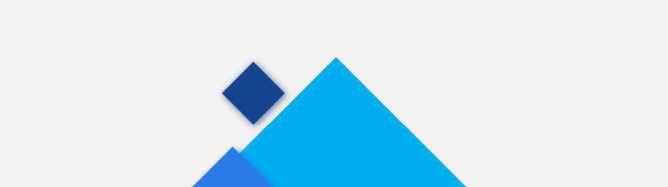 16
单向流（层流）及乱流洁净室解析
单向流（层流）洁净室：在洁净室内，从送风口到回风口，气流流经途中的断面几乎没有变化，进风静压箱和搞笑过滤器均压均流作用,
全室断面上的流速均匀，至少在工作区域内流线单向平行，没有涡流。；流线单向平行，方向单一；也就是我们俗称：正压或负压 乱流洁净室：是气流以不均匀的速度是不平行流动，伴有回流或涡流的洁净室；简单解释为：非负压或正压区域
17
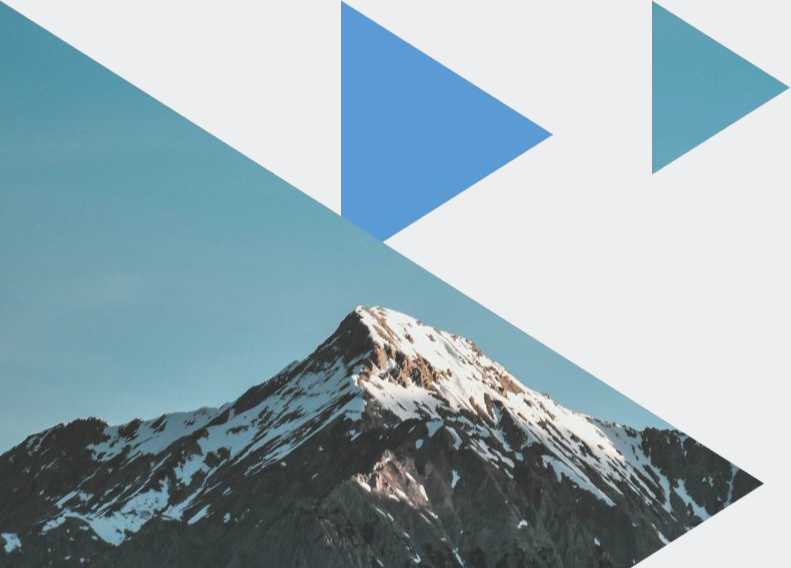 谢谢观看
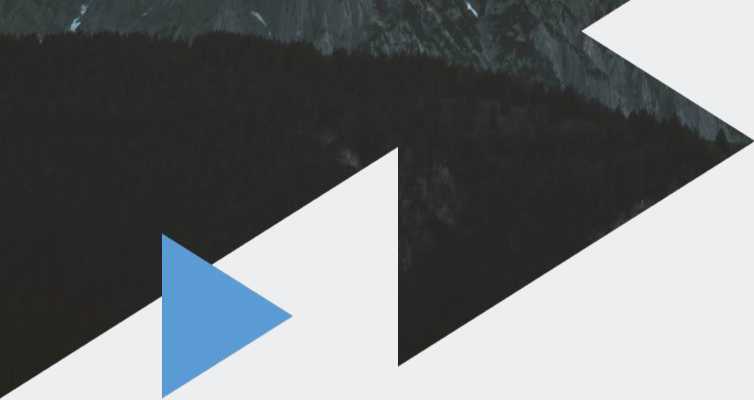 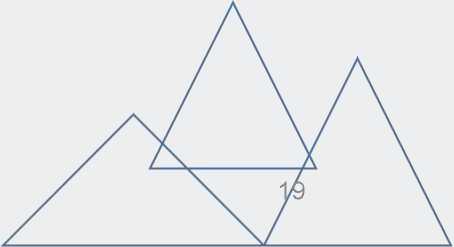